Erasmus+ vanhempainilta 13.3.
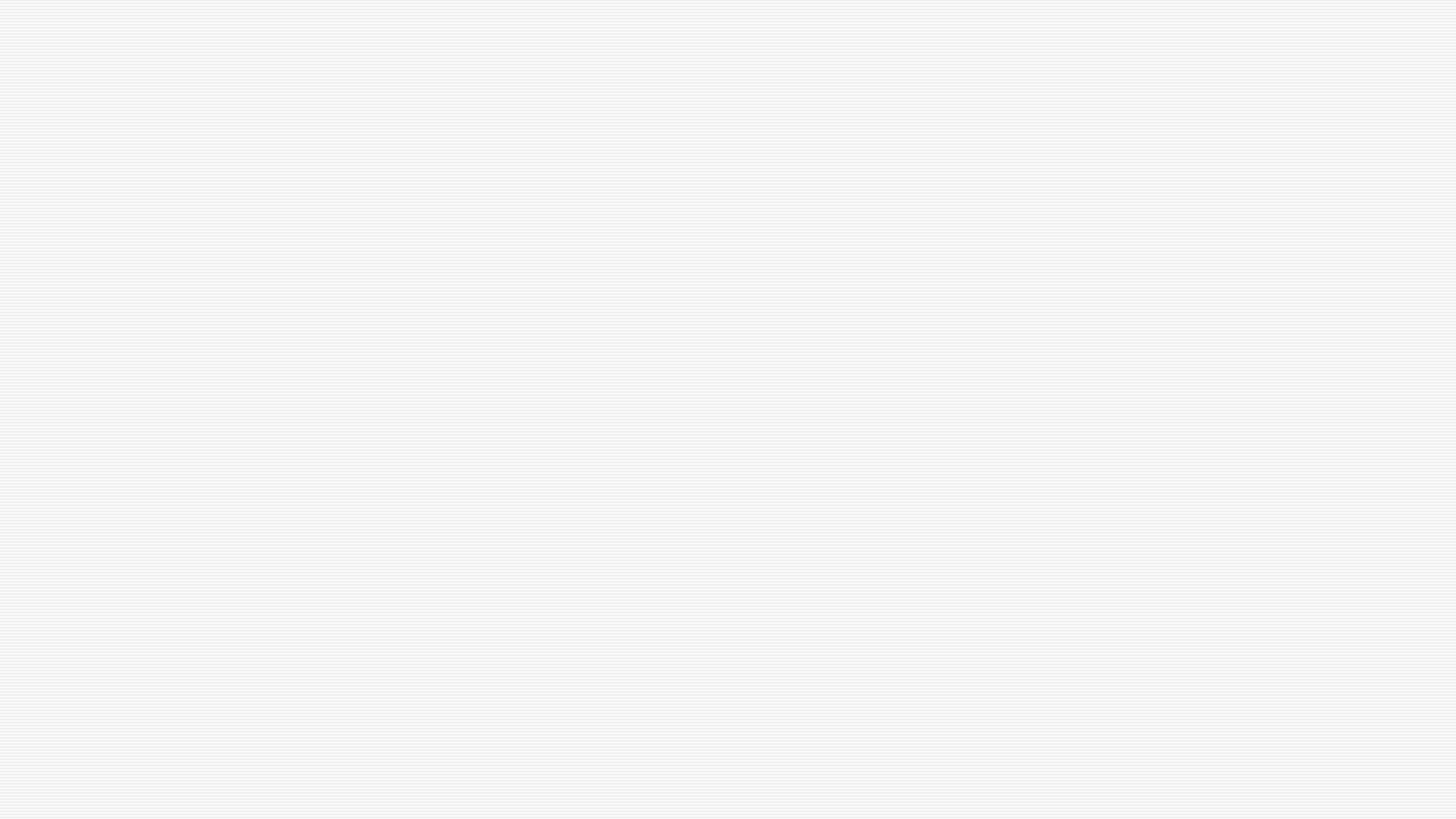 Yleistä
18 oppilasta, 2 opettajaa, 5 huoltajaa
Lähtö linja-autolla sunnuntaina 26.5. 8.45 Istunmäeltä, 9 Lapunmäki ja 9.10 Hytölä.
Ruokailu matkalla molempina reissupäivinä
Lennot:
Lähtö 26.5. sunnuntaina, 16.15-17.20 (+ bussilla Berliinistä Magdeburgiin)
Paluu 31.5. perjantaina 13.10-16.05 (+ bussilla Helsinki-Vantaa, Hytölä, Lapunmäki, istunmäki)
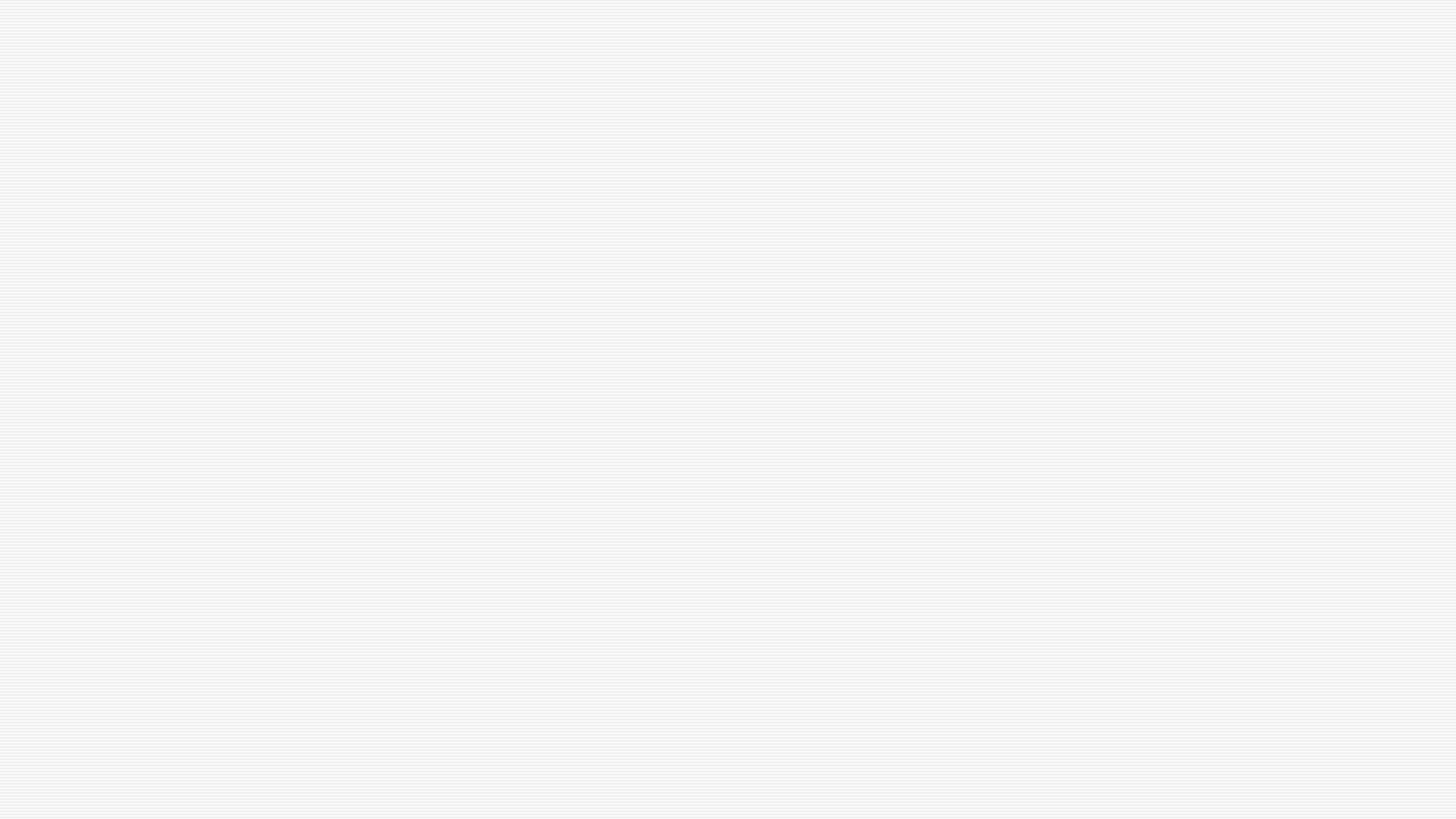 Yleistä
Majoitus: https://www.hotel-sleep-and-go.de/
Ruokailut:
Aamupala hotellilla jokaisena aamuna
Lounas Magdeburgin koululla
Illallinen
Iltapalaa iltaisin tarjolla
Vakuutukset
Yhteystiedot
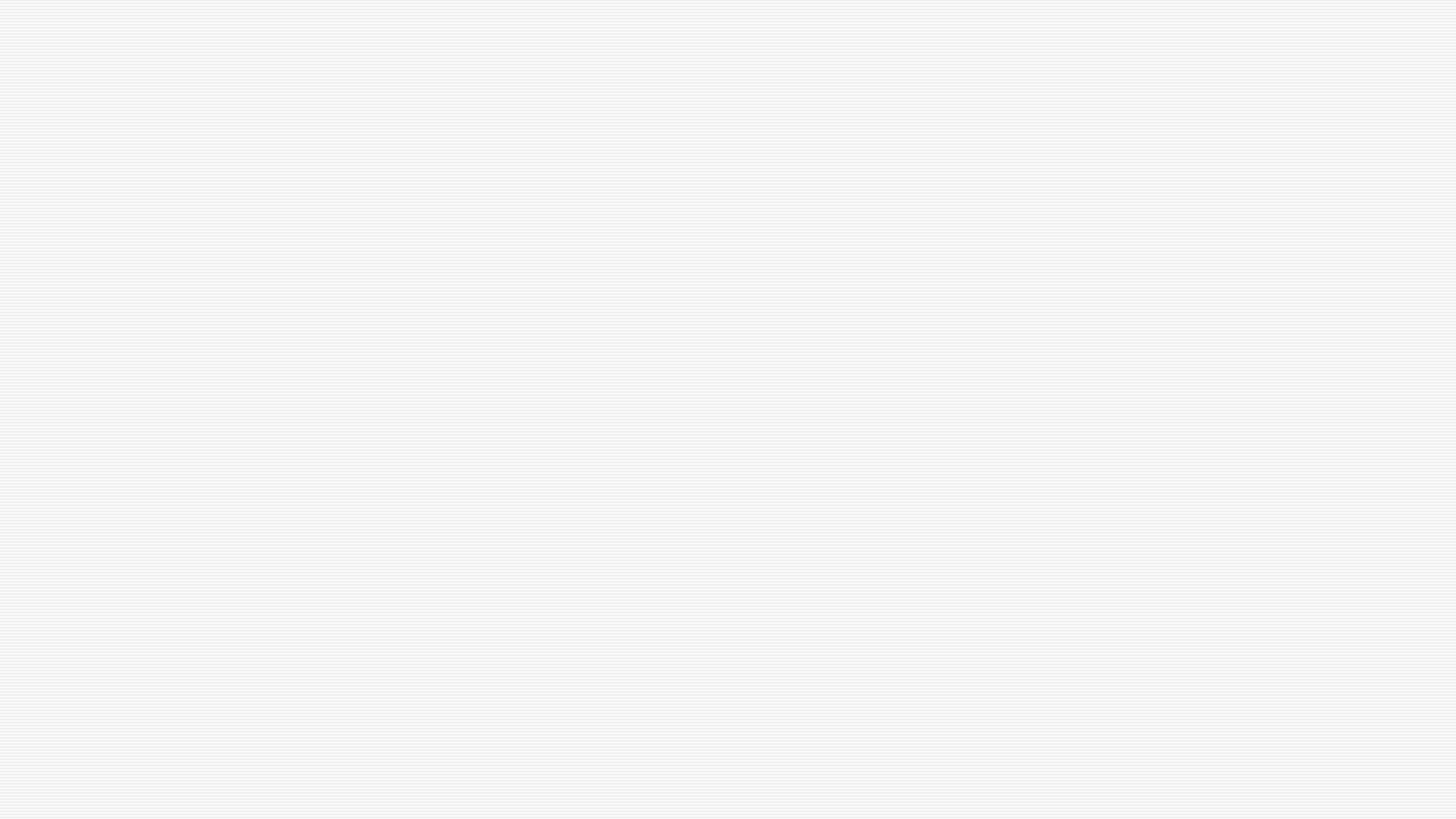 Mitä varata mukaan:
Passi/Poliisin myöntämä henkilökortti
Jokaiselle yksi ruumaan menevä matkalaukku 23kg + käsimatkatavara 8kg
Säänmukainen varustus ja hyvät kengät
Liikuntaan sopivat vaatteet
Jokin pieni laukku tavaroille
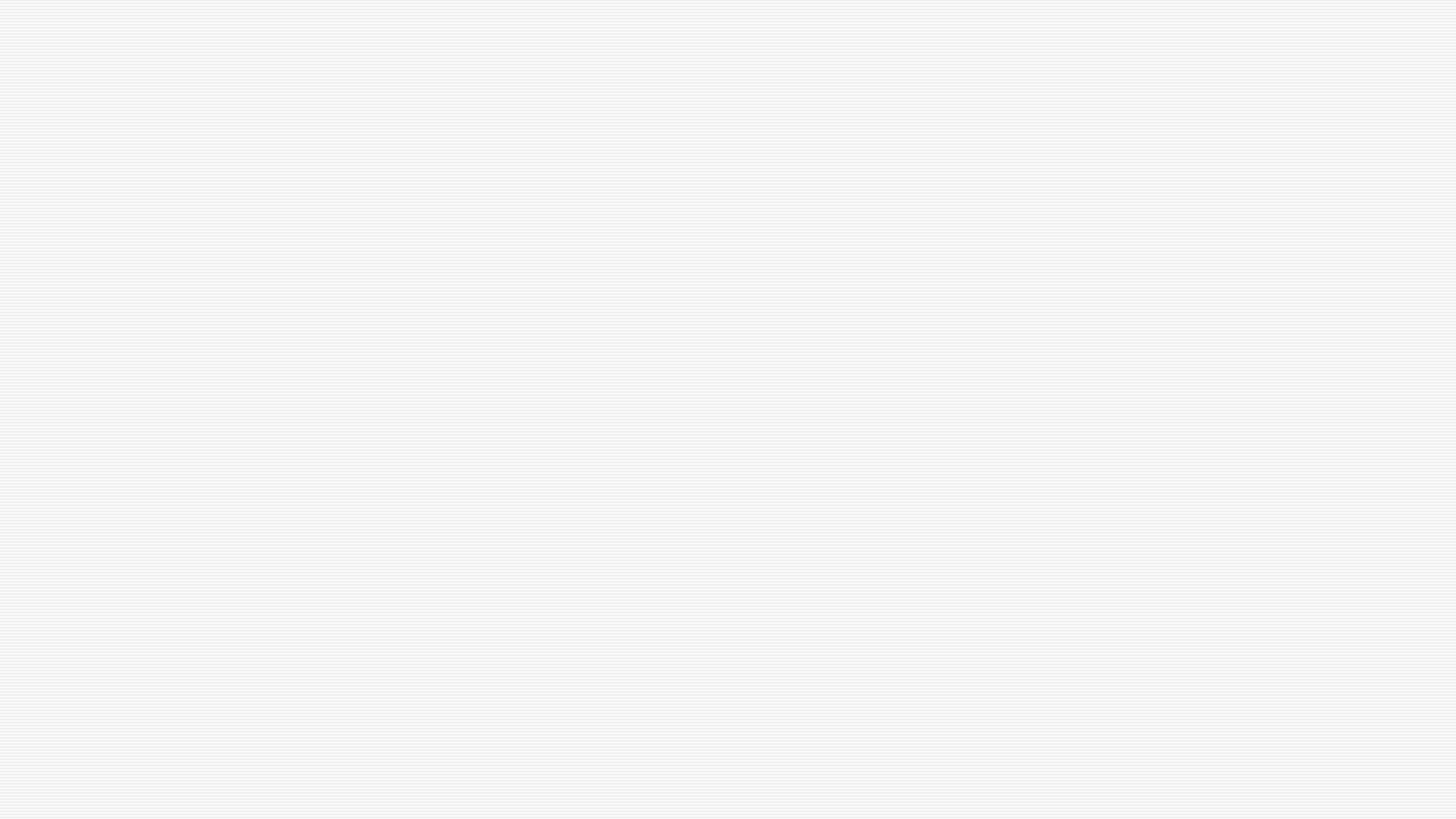 Ohjelmasta
Magdeburg kaupunkikierros bussilla 
Vierailu eläintarhassa
Koululla oppilailla toimintaa
Jalkapallostadionilla ystävyyspelejä yms.
Päiväretki tiedemuseo Phaeno, Wolfsburg
Jäähyväisjuhla koululla
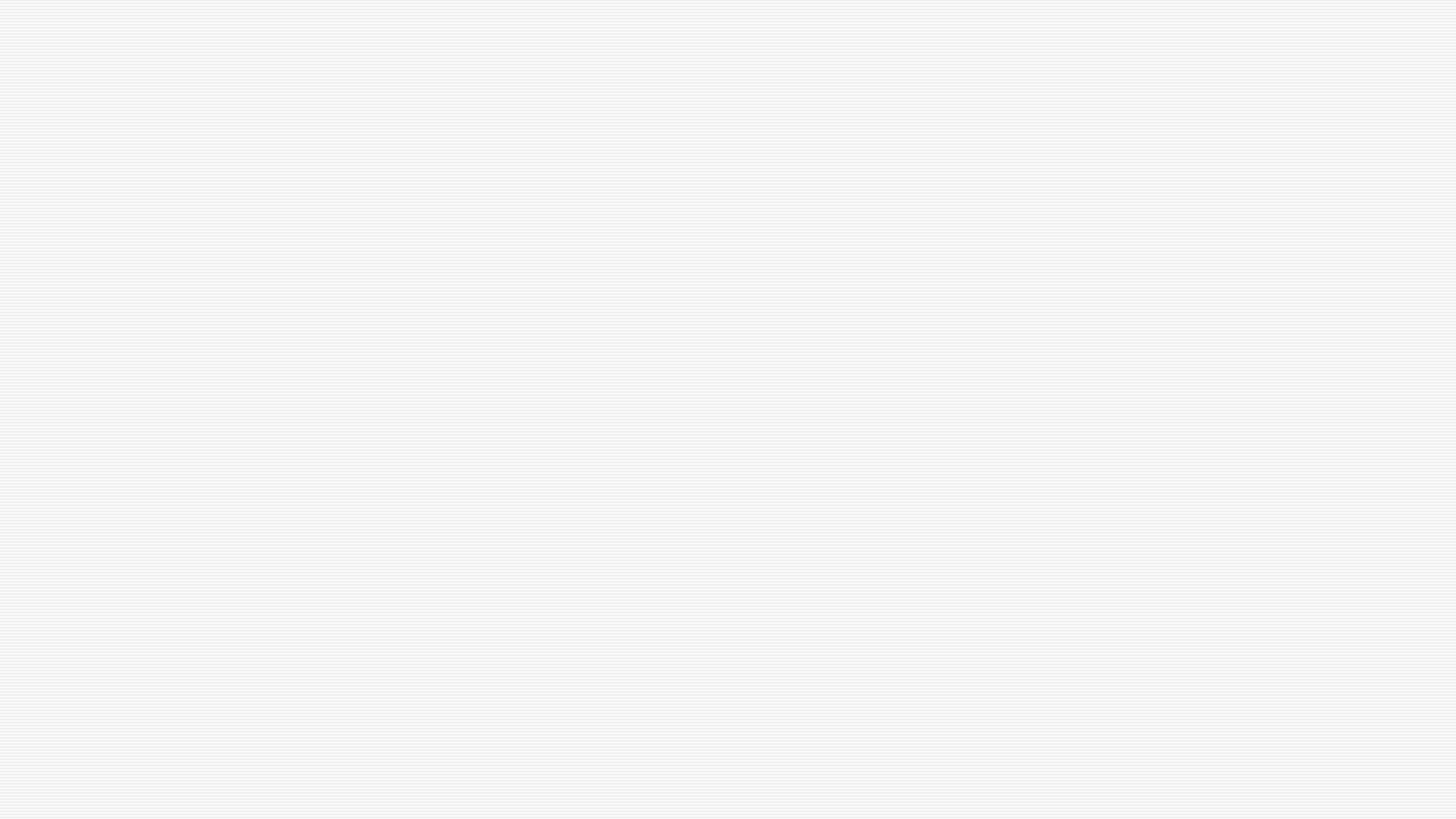 Vanhempien osuus
Lennot & majoitus laskutetaan etukäteen,
Majoitus 212€/lennot 275€